MUNICIPALITÉ DE BRIGHAM
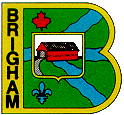 Prévisions
 budgétaires 2023
ET
PROGRAMME TRIENNAL D’IMMOBILISATIONS
2023-2024-2025
Points d’intérêts du budget 2023
Légère augmentation des taux de taxes et remaniement de ceux-ci afin de répartir équitablement les revenus par classe d’immeubles imposables.
Introduction de taxes spéciales pour le financement de la dette à long terme relativement aux travaux d’infrastructure de chemins.
Réduction des tarifs pour les collectes des matières résiduelles suite à la bonification des redevances gouvernementales.
Planification et réalisation de travaux d’infrastructure – chemins Miltimore et Hallé Est.
Réalisation d’une révision réglementaire en matière d’aménagement et d’urbanisme.
Réalisation des projets d’amélioration des équipements de parcs et des sentiers suite à l’obtention d’aide financière.
Projet de jardins communautaires, nichoirs d’oiseaux et « frigo vert » pour l’économie circulaire si l’aide financière est accordée.
Poursuite de la préparation et réalisation du projet d’installation de génératrice au poste de pompage Principal ainsi que pour les installations de traitement de l’eau potable et des bâtiments municipaux.
Rehaussement des installations de captation des eaux usées sur la rue du Domaine.
Retour sur le processus d’appel d’offres public et réalisation des travaux pour la réfection des installations pour l’approvisionnement et le traitement de l’eau potable du Secteur Guay.
Taxation annuelle 2023 - Budget
Prévisions budgétaires 2023activités de fonctionnement
Répartition des revenus et charges de fonctionnement
Prévisions budgétairesactivités d’investissement
Répartition des revenus et chargesd’investissement
Programme triennal d’immobilisations 2023-2024-2025